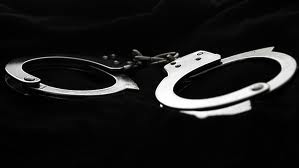 Profilování pachatelů trestných činů
Barbora Hynková 
Učo 380795
Úvod
V nesčetném množství filmů se při vraždě objevuje seriózně vypadající vyšetřovatel, který si prohlédne stopy a ukáže na vraha.
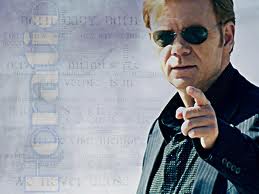 Historie
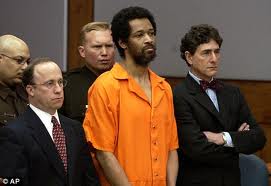 Od doby Jacka rozparovače
Úspěchy i nezdary
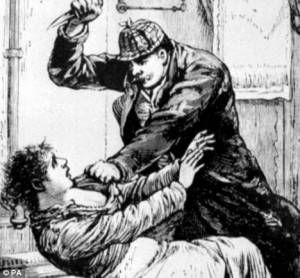 Psychiatr James Brussel – předpověď na šílence Mada Bombera
David Carpenter, San Francisco – v profilu vada řeči
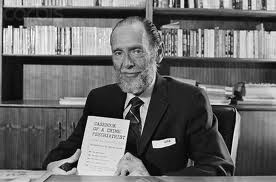 John Muhammad, 2002, Washington – zabil 10 lidí
Profil činu a pachatele
Profilování = analýza trestného činu
založeno na úvaze, že chování člověka souvisí s jeho duševním rozpoložením a jeho osobností
prozkoumání scény deliktu
analýza vzorců chování, charakteristik místa činu a vztahujících se trestných činů
pomoc při výběru možných podezřelých
Informace v protokolech
různé psychologické disciplíny a směry
spolupráce kriminalistů, psychologů, psychiatrů, sexuologů, lékařů
Profilování X znalecký posudek
Obecný postup
Jaké tři otázky utváří výsledný profil neznámého pachatele?
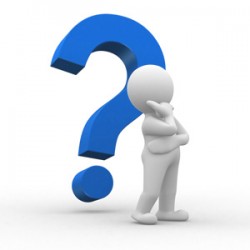 JAK?
PROČ?
KDO?
JAK?
Jak se to stalo?
Muž v kaluži

Díra v hrudníku
PROČ?
Vyjmenujte motivy k vraždě!
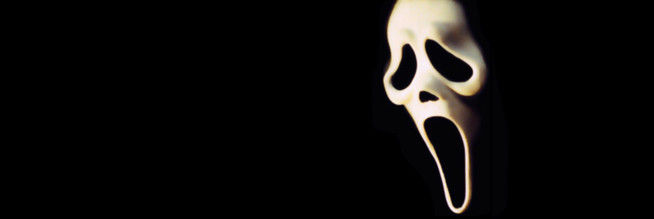 Profil pachatele
Pravděpodobné charakteristiky osobnosti

Údaje o jeho osobě

Údaje o psychické založení

Vycházet také z informací o objeti a výsledků pitvy

z kriminalistických a kriminologických poznatků z předchozích podobných trestných činů
Teorie profilování
2 teorie:

     FBI (Federal Bureauof Investigation)

     Centrum pro investigativní psychologii 
        (Centre for Investigative Psychology)
FBI
Deduktivní metoda

důkladné studium jednotlivého pachatele za účelem přesné rekonstrukce chování na místě činu

záleží na schopnostech odborníka


Organizovaný X dezorganizovaný delikt
Kontrolující se X nekontrolující se typ

Masový vrah X vrah na vražedné túře X sériový vrah
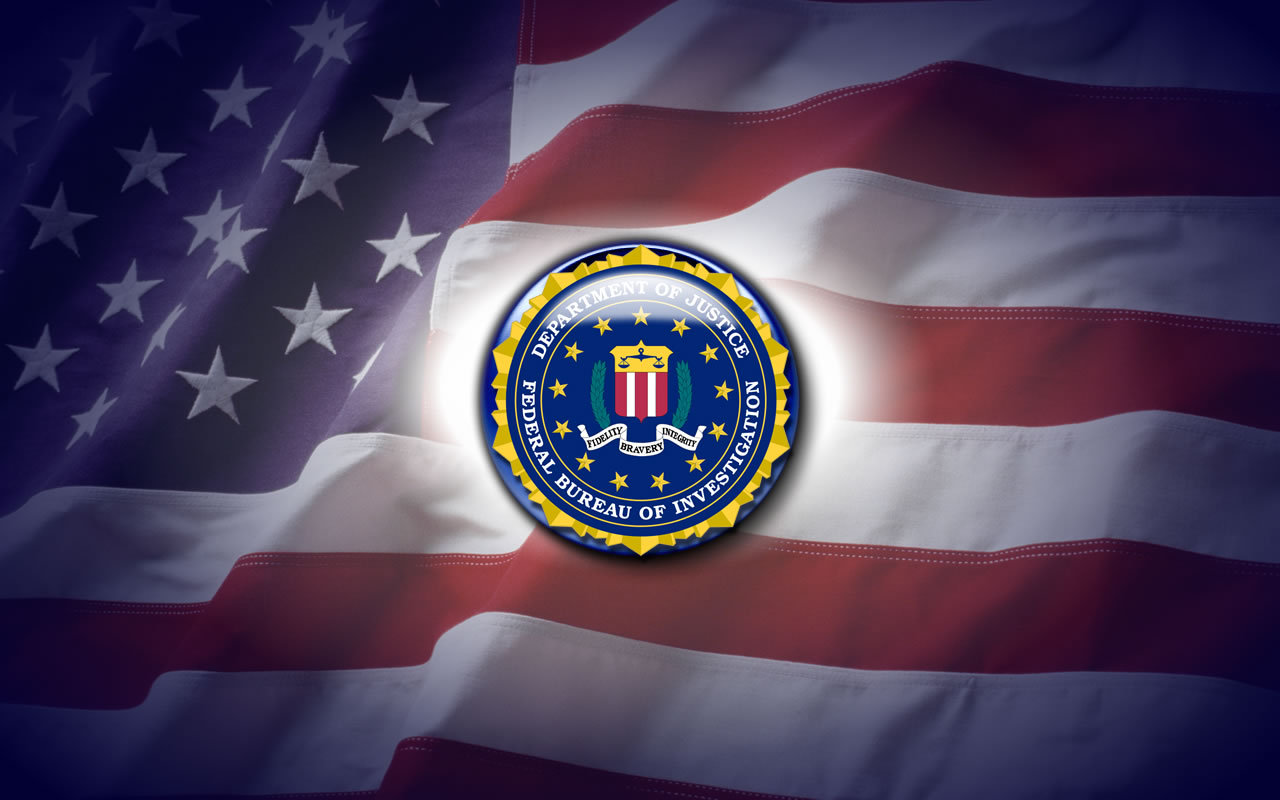 Popiš dezorganizovaného a organizovaného pachatele!
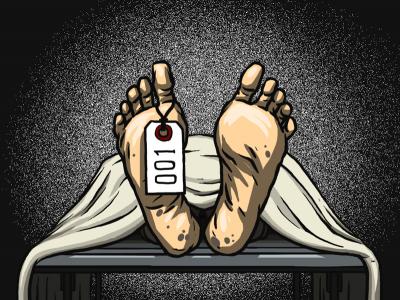 Škola investigativní psychologie
zajímá se o výzkum trestných a také o proces rozhodování policie během vyšetřování a managementu informací.
Jako základ slouží tzv. empirické databáze
postupné určování pachatele do užších a specifičtějších kategorií
Jaké otázky si experti mohou pokládat k rozčlenění do kategorií?
Aspekt specifičnosti – společné charakteristiky, specifické charakteristiky 
                        X 
Tématický aspekt – podpis

→ radexový model

Jaké údaje zahrnuje výsledný profil neznámého pachatele?
Nakládání s tělem
Co může pachatel s tělem dělat?
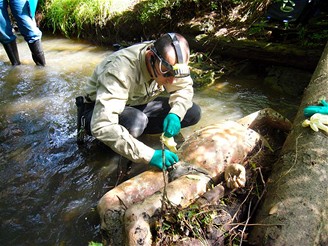 odhodit
ukrýt
vystavit
kazuistika
1. Vymodeluj profil pachatele!
2. Jaké důkazy nasvědčují tomu, že 
pachatel necítil lítost?
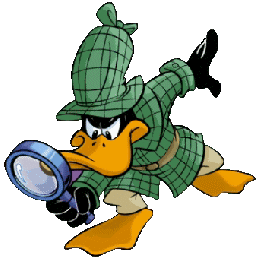 3. Kdo jedině mohl Gheeta zabít?
Děkuji za pozornost 